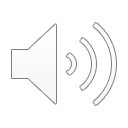 CommasCommas are used to clarify meaning
To separate some clauses or phrases, e.g. a fronted adverbial
To separate items in a list or several words in a description
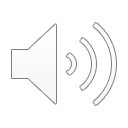 Commas separate clauses or phrases
We need a comma when…
the extra clause or phrase is at the front of the sentence
Punctuate this sentence.
the clause or phrase is embedded within the sentence
when she heard the news the local MP Maria Caulfield tweeted that she was very disturbed
When she heard the news, the local MP, Maria Caulfield, tweeted that she was very disturbed.
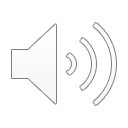 Commas separate items in a list
Our uniform consists of...
white shirts
navy blue sweatshirts with the school logo
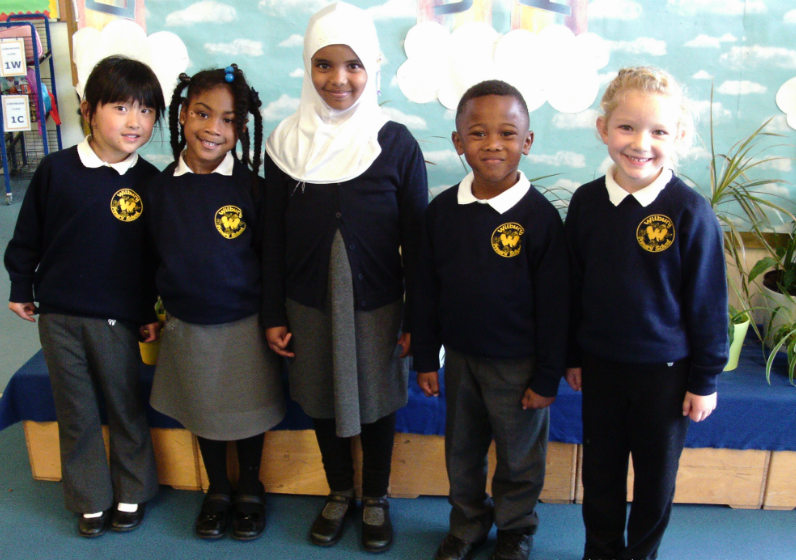 grey trousers
dark shoes
grey skirts
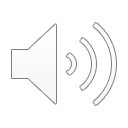 Make a sentence from this list.
Commas separate items in a list
,
Our uniform consists of navy blue sweatshirts with the school logo grey trousers or skirts  white shirts and dark shoes.
,
Commas separate the items
No comma is needed before ‘and’
NO comma needed here!
Punctuate this sentence.
No jewellery earrings or watches may be worn for PE.
Commas separate items in a list
No jewellery, earrings or watches may be worn for PE.
NO comma needed here!
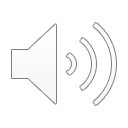 Commas keep things clear!
Children eat paint and play in protective aprons.
Children eat, paint and play in protective aprons.
Oh! Now I see.
Children eat paint?
That’s disgusting.